Föräldrar/spelareJIB P10 Säsongen 2024/2025
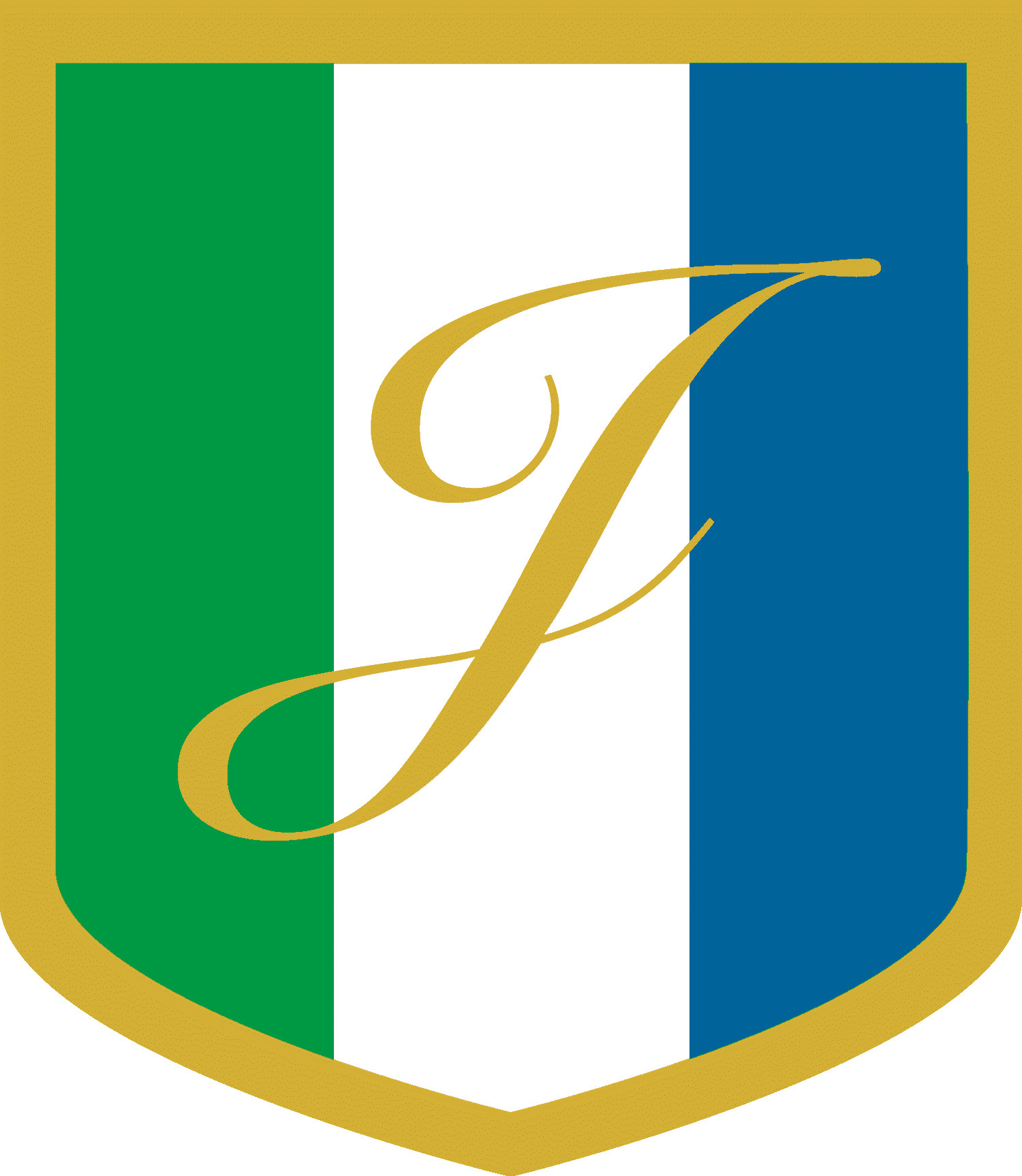 Ledare
Tränare: 
- Mikael Nordquist
- Henrik Forslin
- Staffan Norkvist

Lagledare och kassör: Kristina Ekqvist
”Alltiallo”: Magnus Engström

Aktiv föräldragrupp så vi hjälps åt där det behövs 
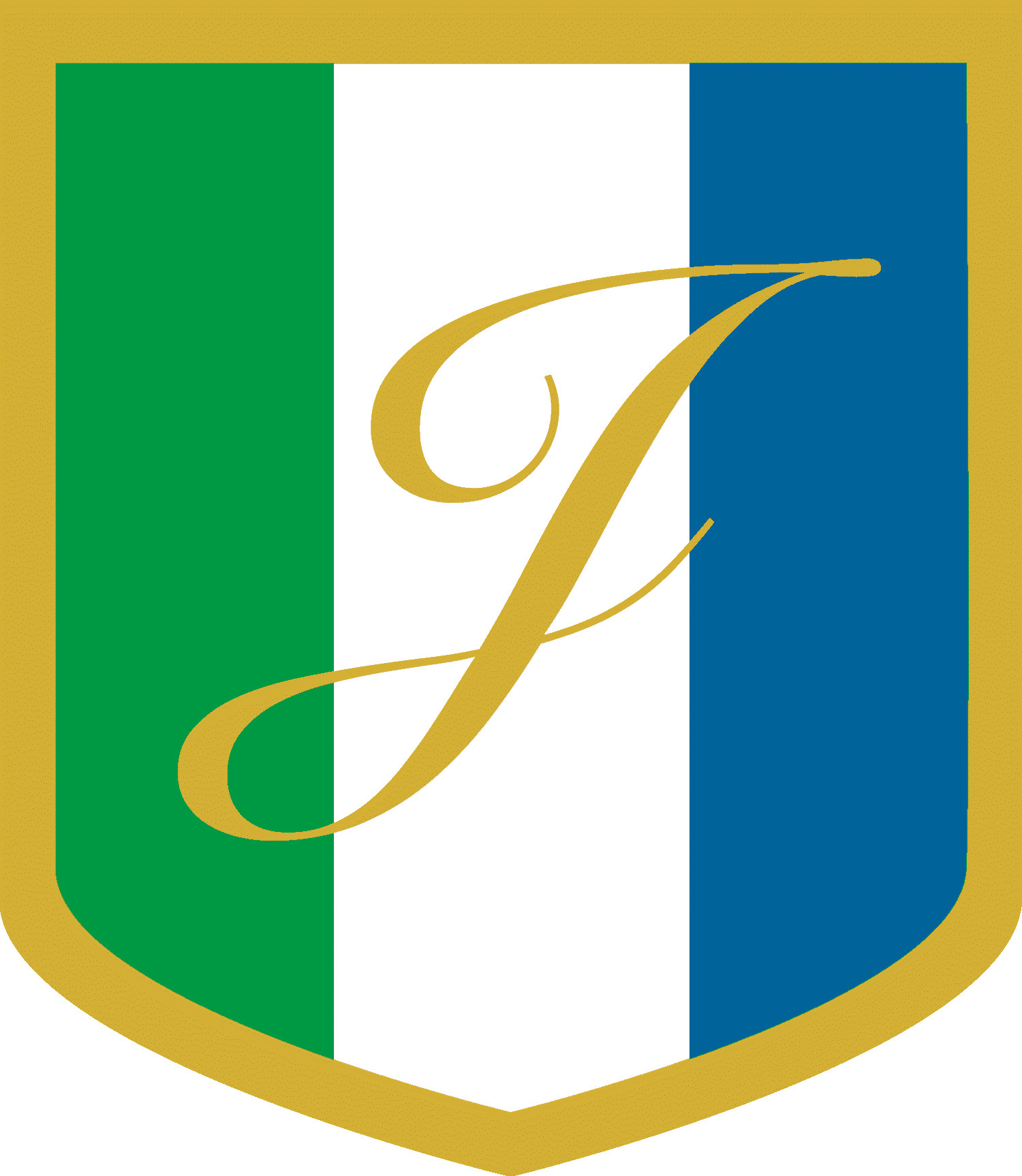 Träningstider
Ordinarie träningstider från v. 35

	- Måndagar 18:00 – 19:30 (olika hallar)
	- Tisdagar 18:00-19:15 (Torvalla)
	- Torsdagar 19:00-20:30 (Torvalla)
	- Söndagar 17:30 – 19:00 (Torvalla)
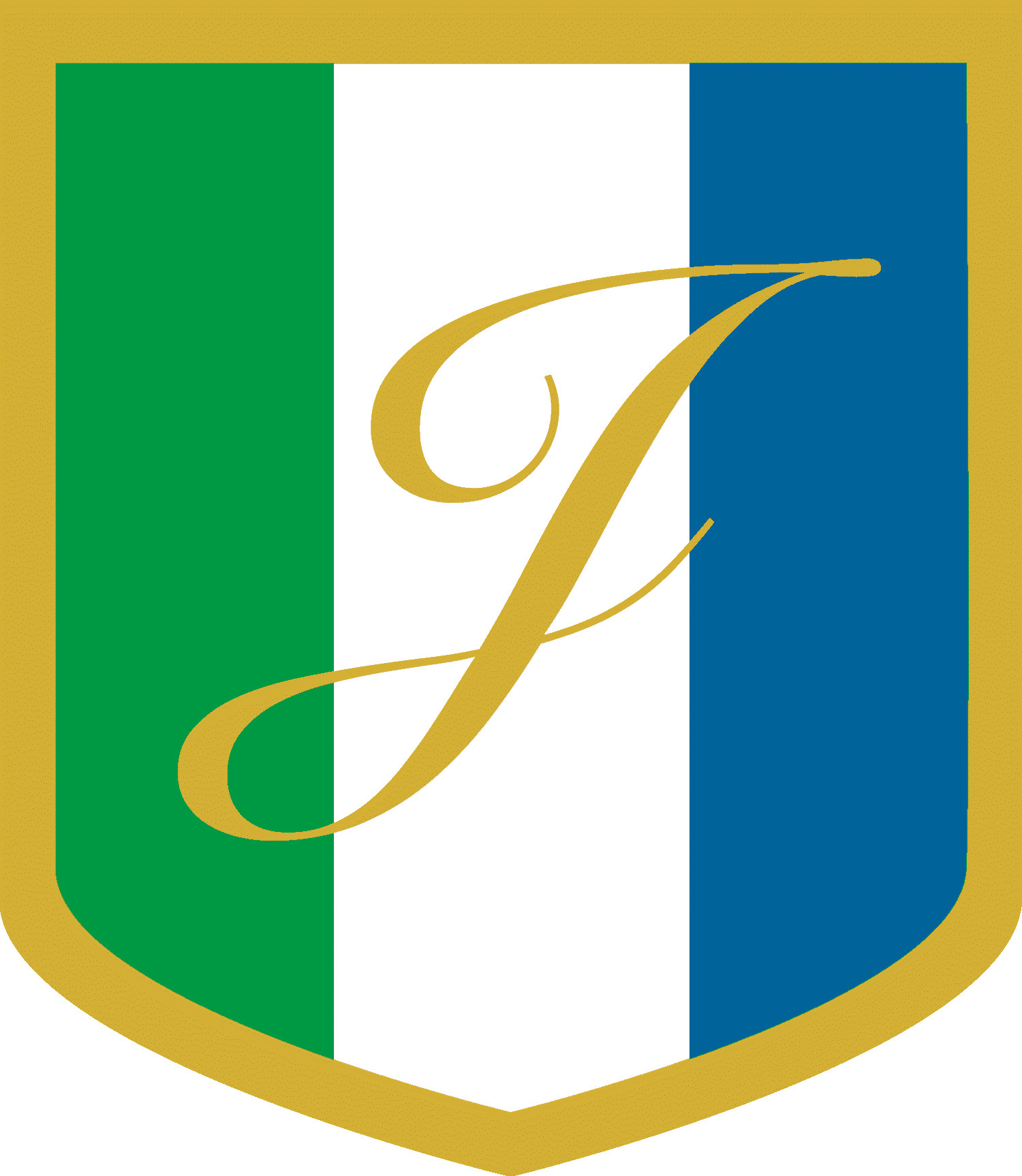 Matcher
Vi har önskat att få spela ytterligare 1 serie i Västernorrland, alltså 3 st serier istället för 2 st. Detta för att  alla ska få bra matcher som ger utveckling.

Osäkert hur det blir med serie för oss i J/H. Om det blir, har vi önskat vardagsmatcher, men som sagt osäkert om vi har motståndare.
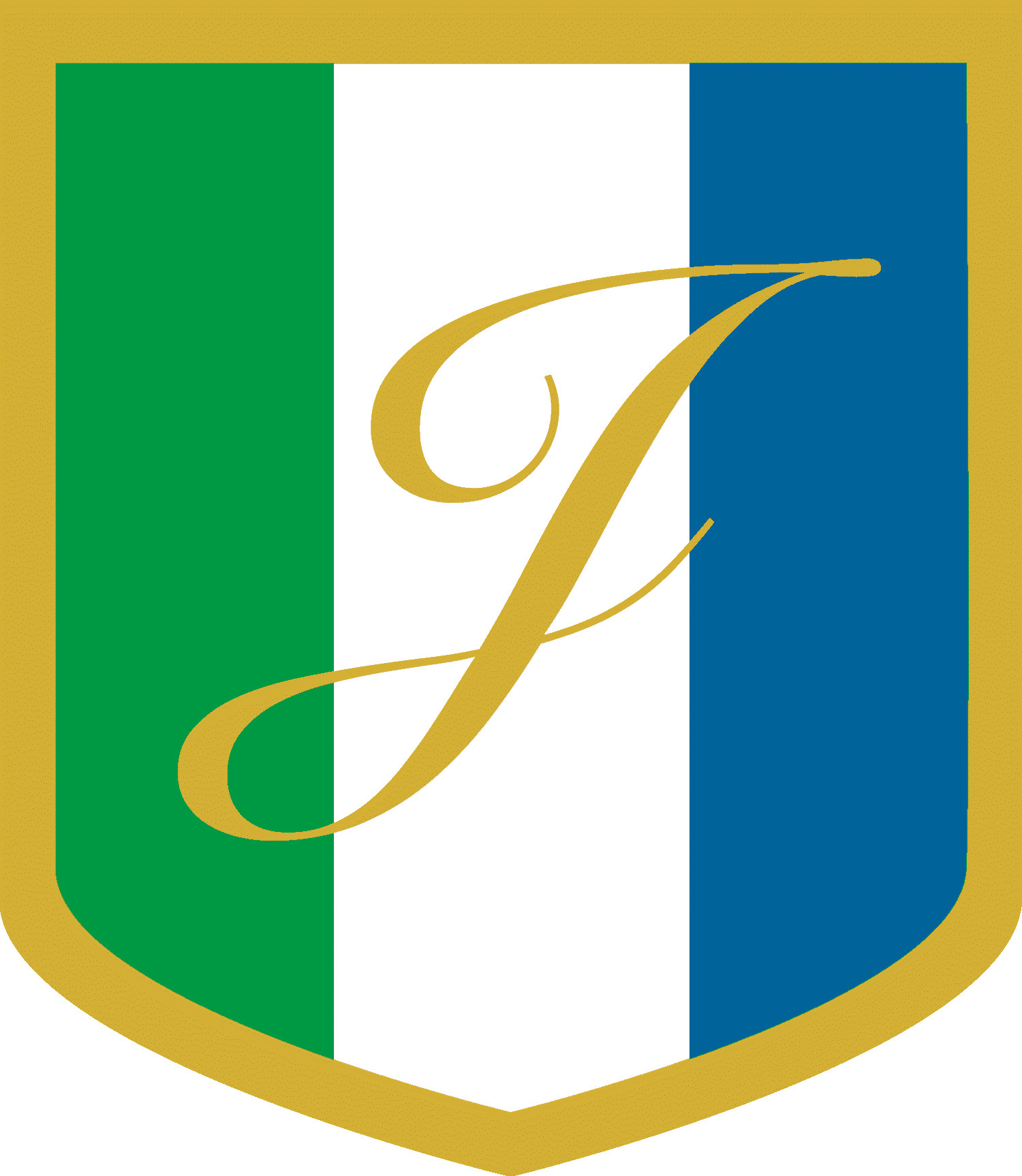 Cuper
Skärgårdscupen, Holmsund, 7-8 september (sannolikt samling fredag kväll 6/9)
Oxdog Invitation och Föreningspizzan, Linköping, 20-22 september
Umeå Floorball Festival, Umeå, 4-6 oktober
Scorpionscup, Järfälla, 1-3 November

Alla blir kallade till minst 2 cuper före Jul

Våren 2025….ännu inte klar.
Storvreta, Uppsala, 2-4/1- 2025 (sannolikt samling 1/1)
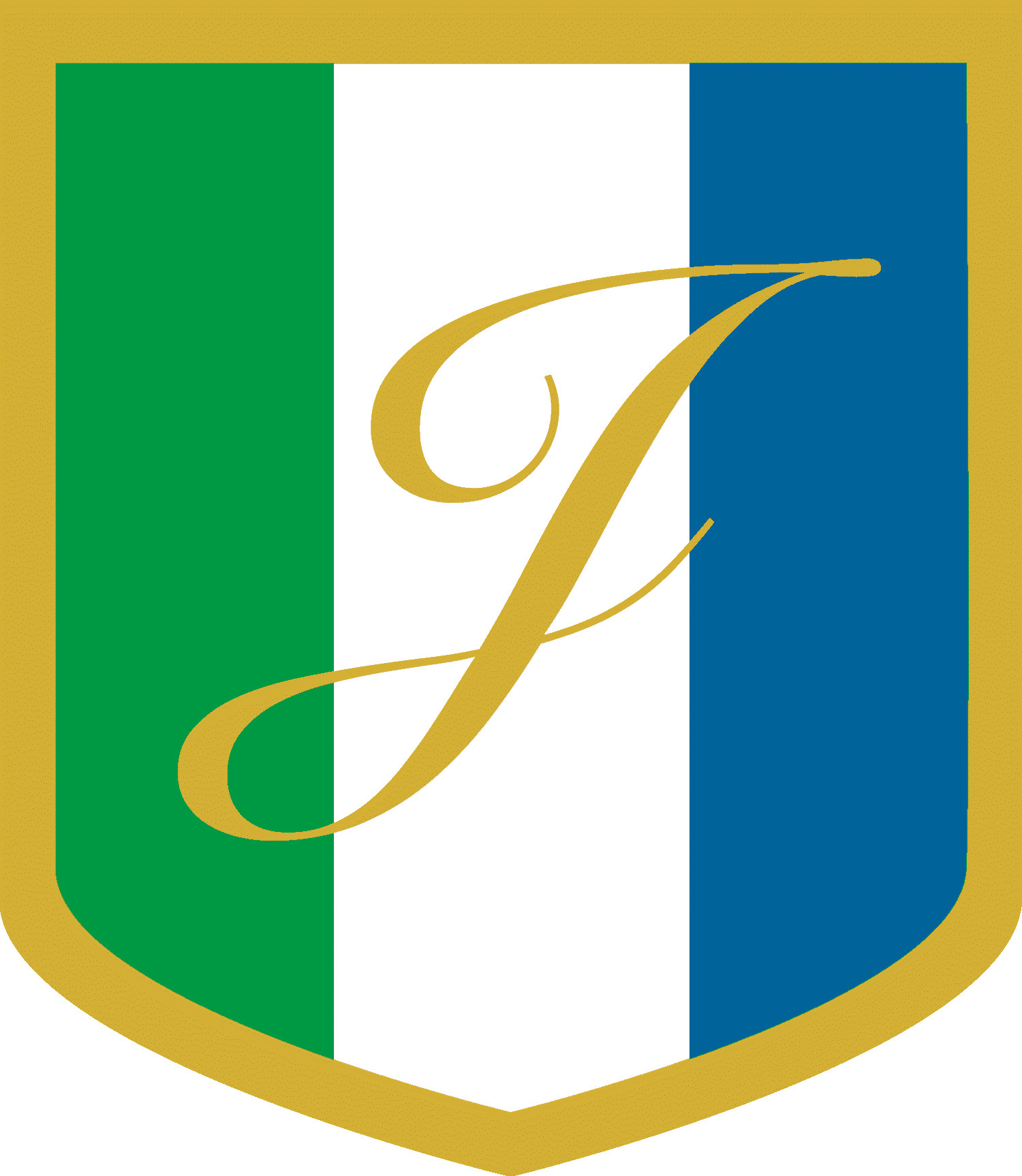 Kallelser via laget.se
Viktigt att svara på kallelser till både matcher och träning i god tid
att kallelser sköts är en förutsättning för att kunna planera träningar, sätta ihop rätt lagsammansättning vid matcher etc.
Visst kan sent avhopp till träning hända, men bör vara sällanhändelser

Stötta era barn att ta ansvar för kallelser, planera sin träningsvecka etc. 

För att få sina kallelser behöver mejladress finnas inlagd
saknas på Algot, Anton, Bosse, Evin, Sture, Ture

Till varje träning ska sedan alla spelare ha med mörk respektive vit träningsthirt.
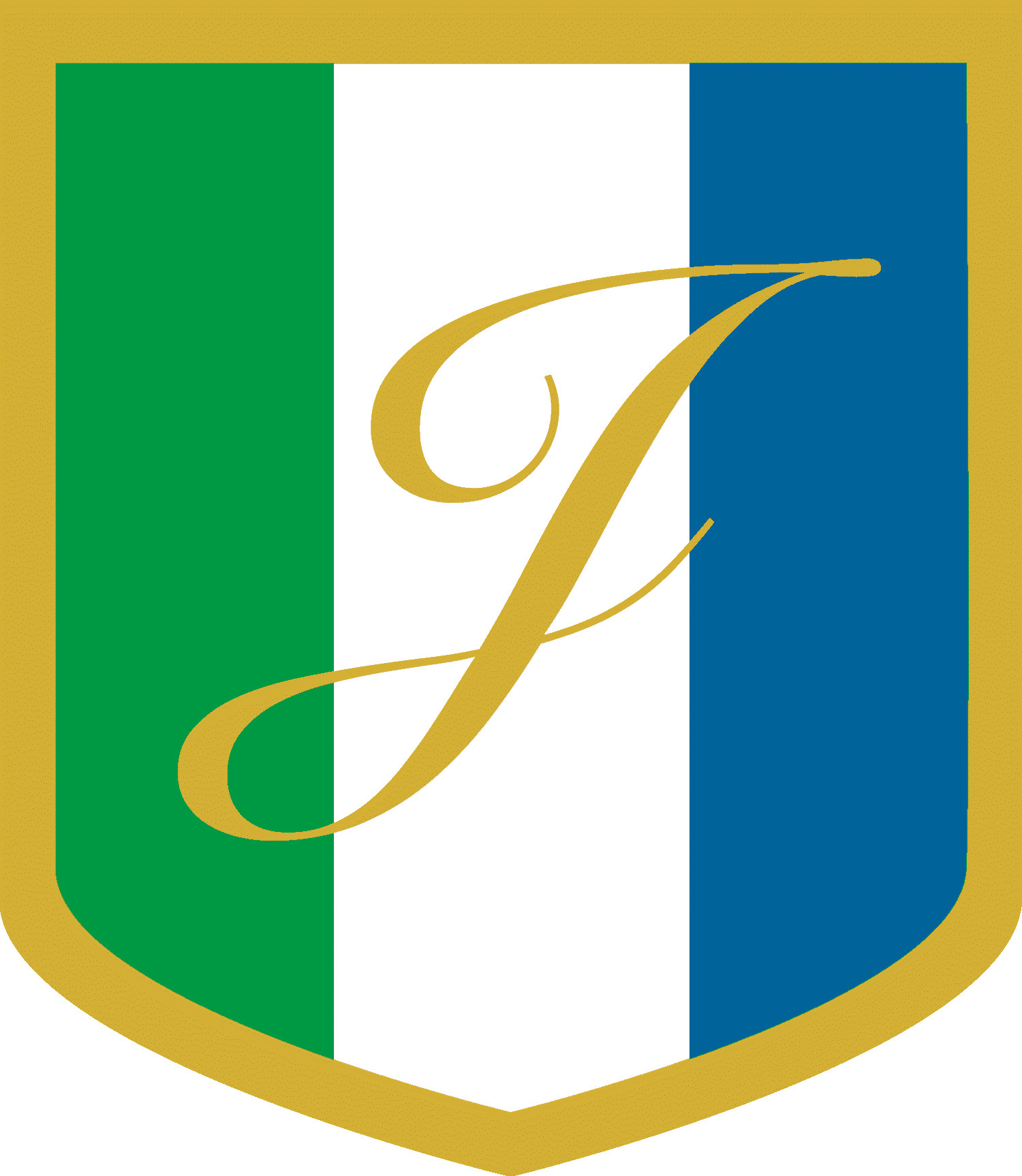 Matchtröjor/Föreningskläder
Alla spelare behöver se över om de behöver byta storlek på sina matchtröjor(återkoppla snarast om det behövs)

Föreningskläder köps via Stadiums hemsida, nu också möjligt att köpa klubbor till bra pris via JIB/Stadium

Vi har pratat lite om någon särskild lagtröja etc, vi får se var det landar..sponsor?
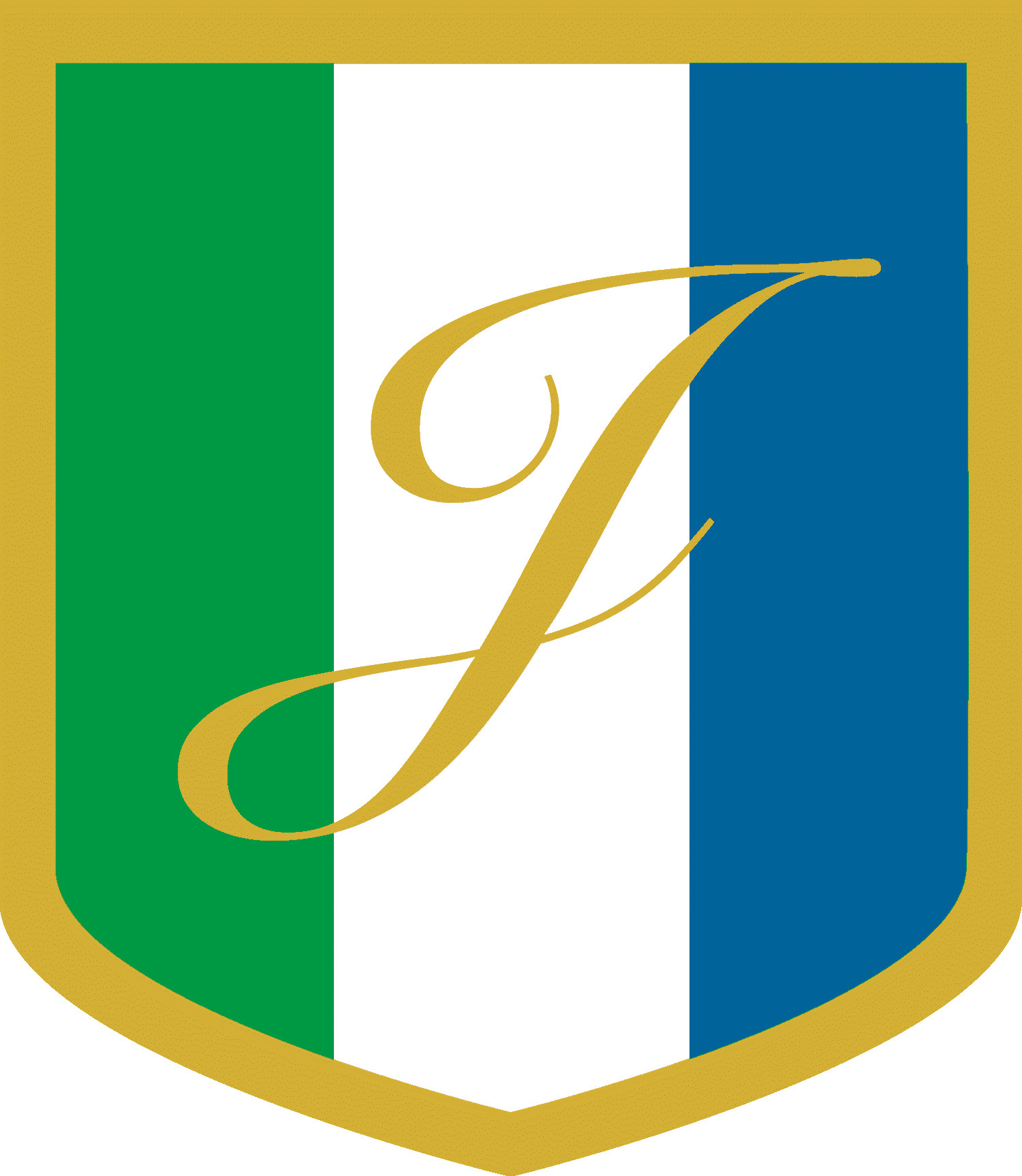 Ekonomi
Lagets konto ca 80 000 kr

Utgifter
Varje cup kostar i slutändan laget ca 8000 kr, Linköping blir dyrare med buss
Avslutningar och andra aktiviteter med laget (aktivitet för 300 kr = ca 9000kr)
Kanske spara till någon särskild cup?!?

Inkomster planerade 2024/2025
Plastpåsar, ca 20 000kr
Surfbukten  (3000 kr + vinsten på det vi säljer)
Städa Sverige, minst 12 000 kr (kan bli mer om vi får flera städsträckor)
Sälja fika vid hemmamatcher ( ifjol ca 20 000 kr)
Filma matcher (ca 3000 kr ifjol + värdefullt för våra tränare)
Lotter (typ sportlotter) via klubben där en del går till laget
Kommer finnas möjlighet att sälja bingolotter (frivilligt)
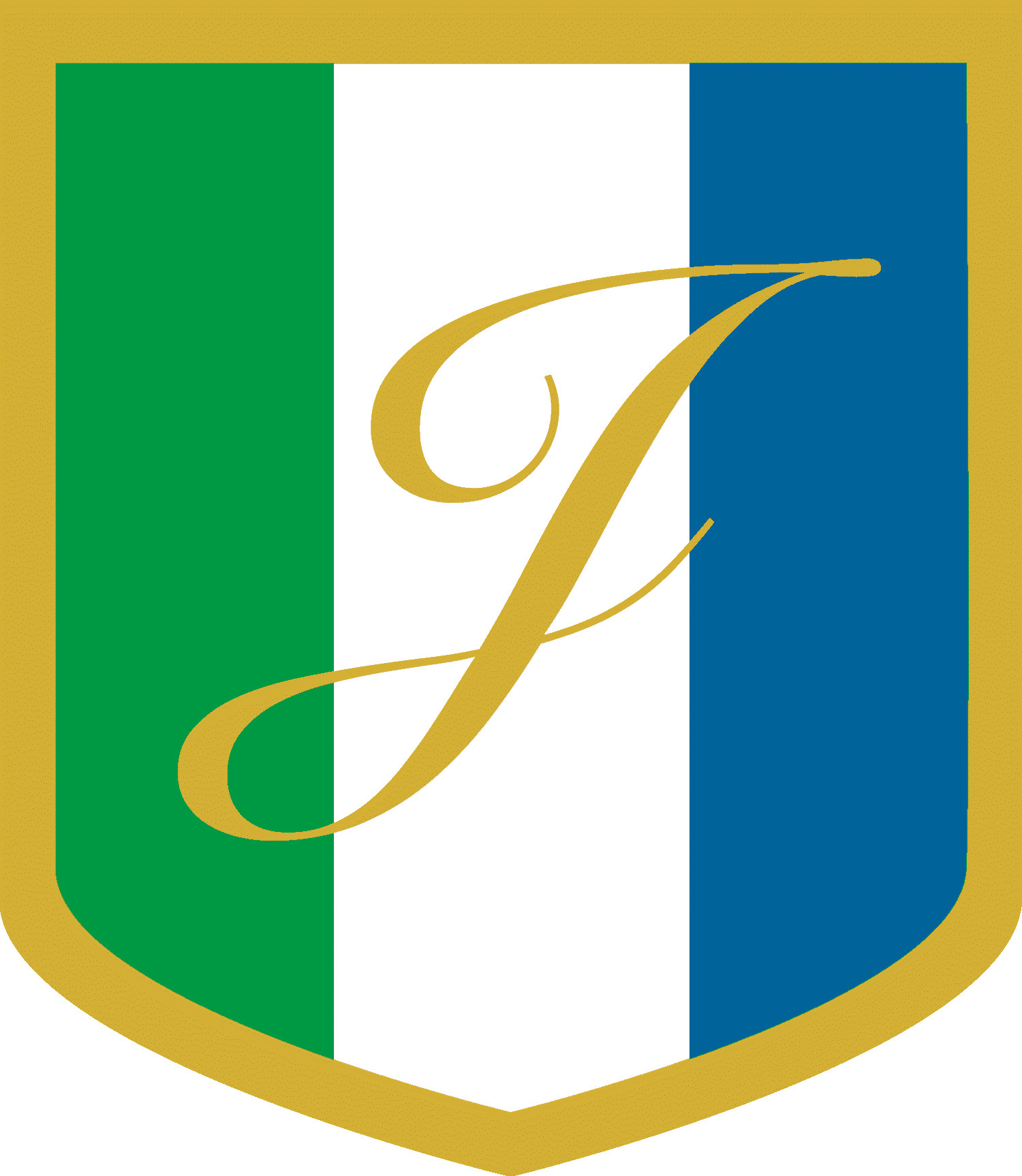 Lagets nya Swishnummer
072-206 6175
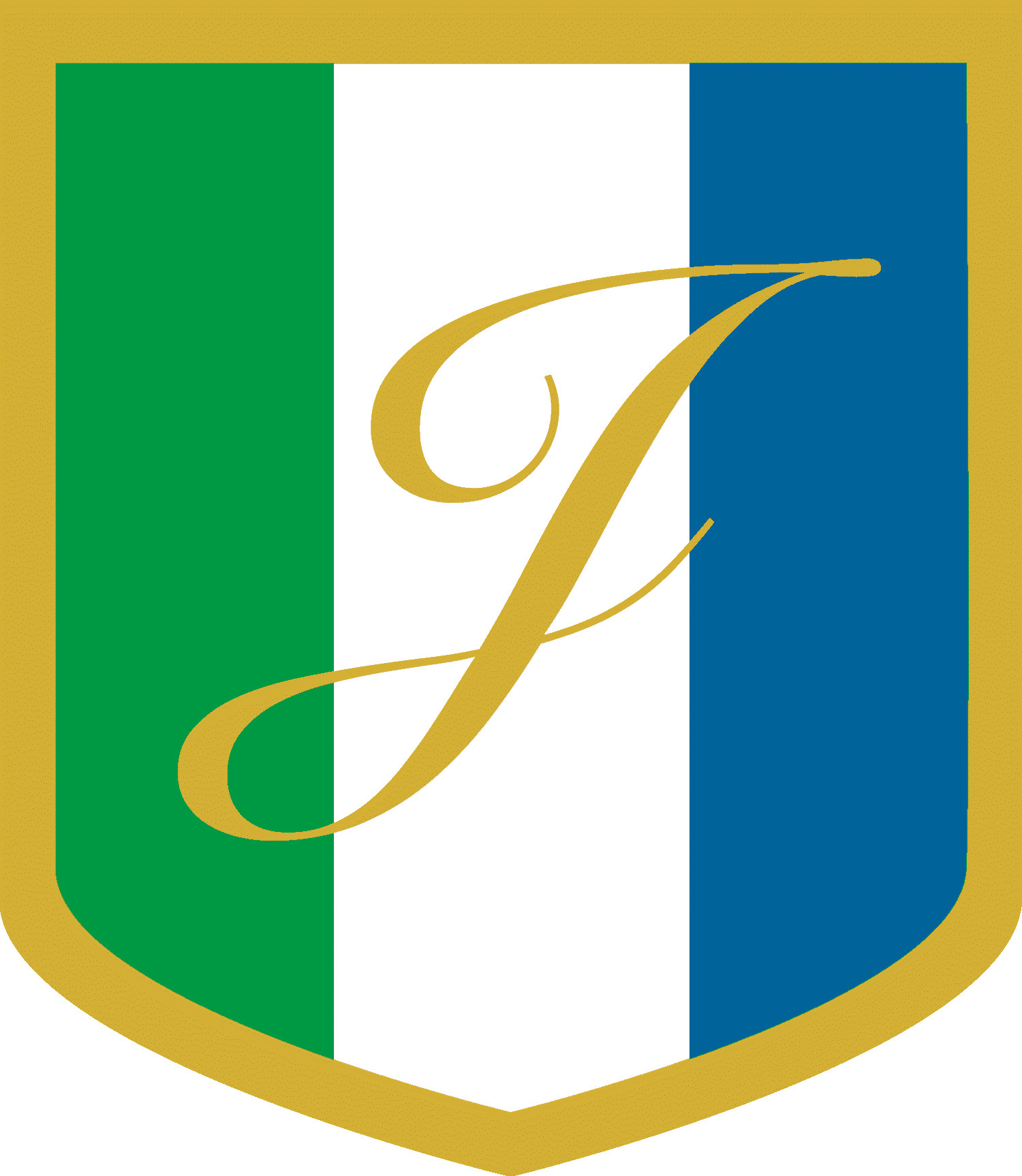 Kommunikation
Spelare och tränare har snapchat grupp, finns också SMS grupp
Whatsapp föräldragrupp 2024/2025
Nyheter på laget.se vid större händelser
Särskilda Whatsappgrupper vid cuper där föräldrar till de som ska på cupen läggs in.

Bra som det är, skruva på något?

- Vi kom vid mötet överens om att fortsätta som tidigare.
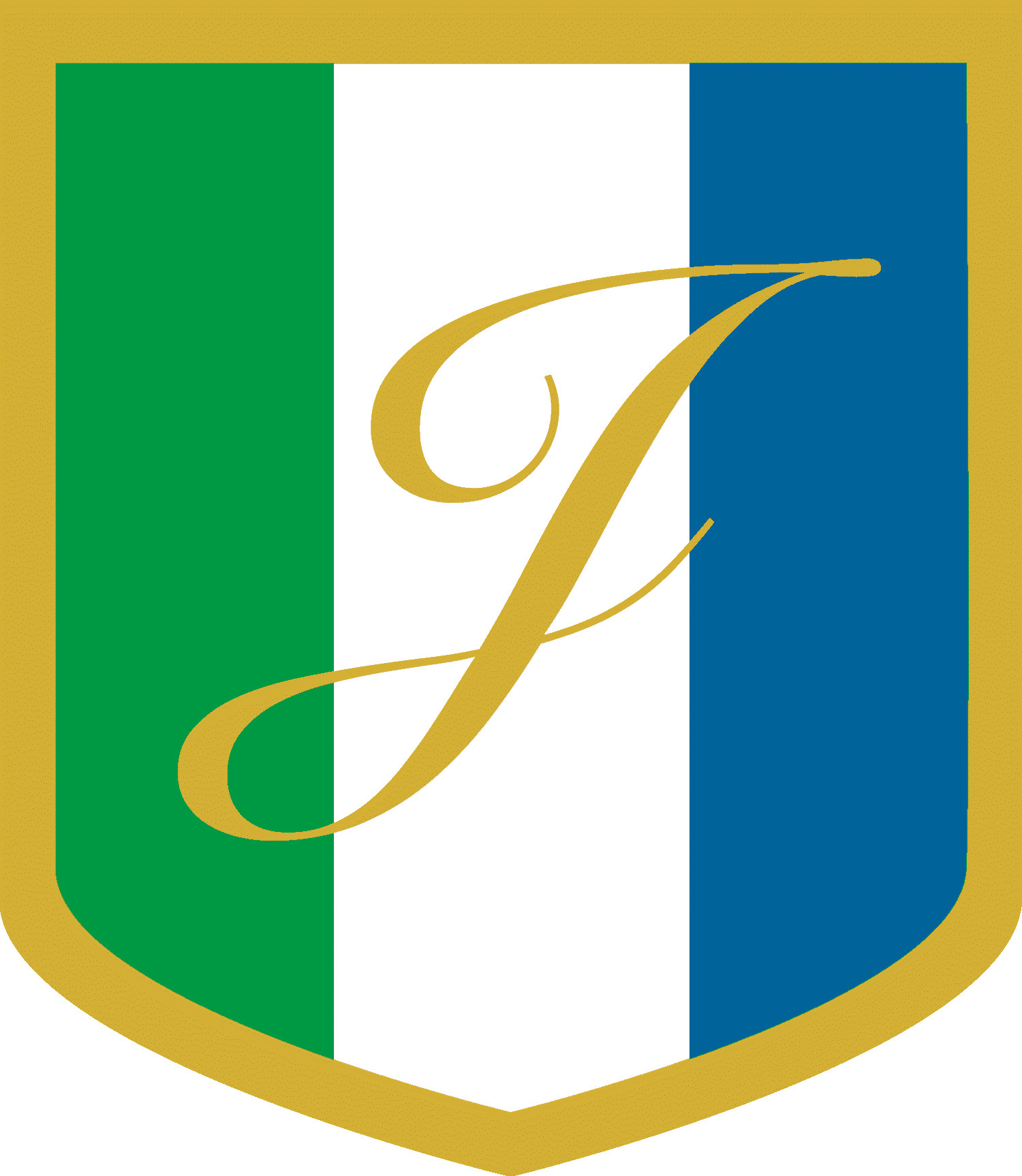 Arbetsuppgifter
Läggs ut arbetsschema på laget.se
	- alla ansvarig för att ta arbetsuppgifter
	- jag håller koll på om någon inte tar pass som förväntat, påminnelse via 	SMS

Fortsätta med detta? Alternativet är att jag fördelar ut uppgifter och var och en ansvarar för att sin arbetsuppgift löses ut genom att byta pass etc.

- Vi fortsätter med arbetsschema
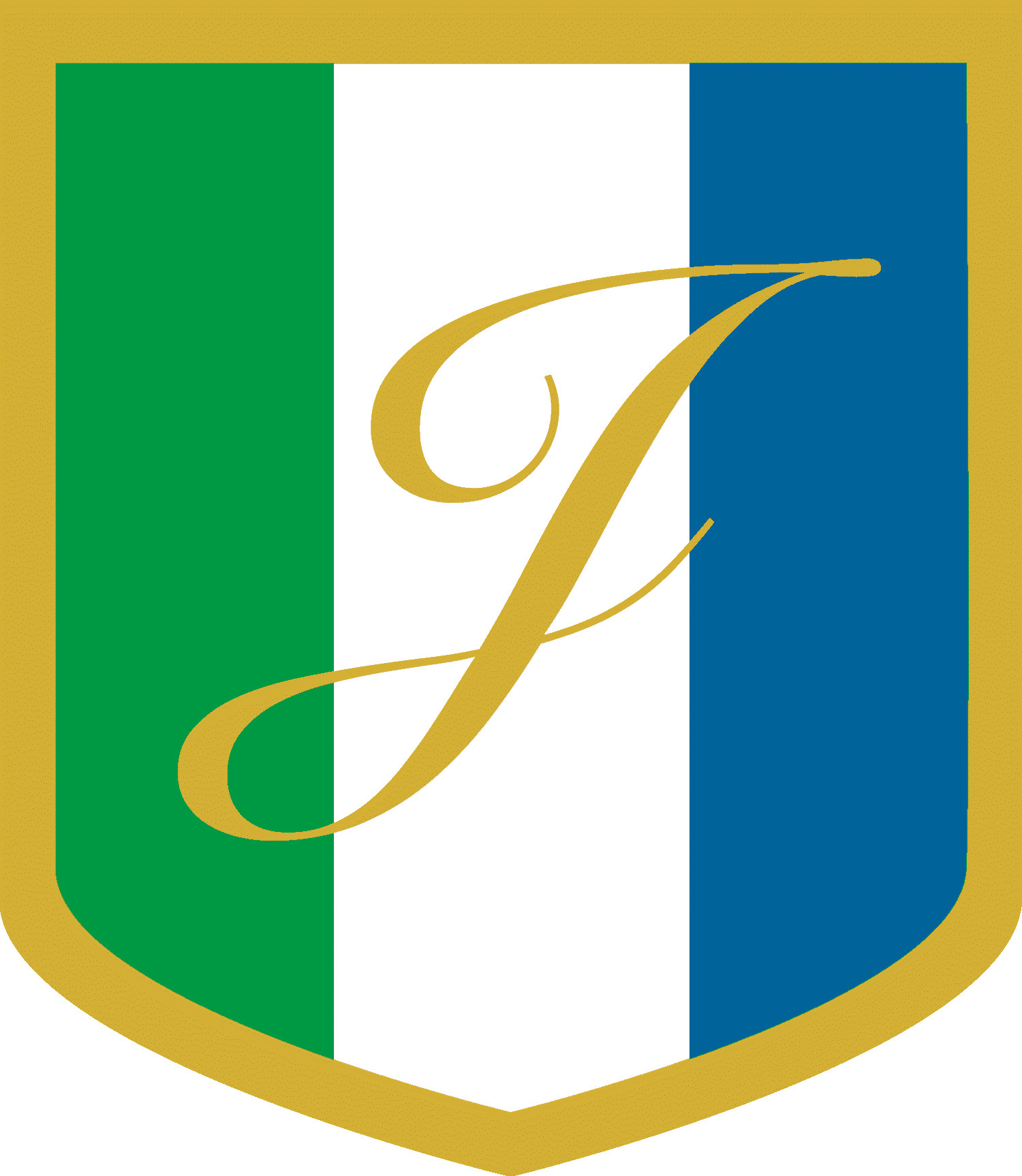 Resor till match/cuper
Vi har en resepolicy på laget.se: Resepolicy.pdf - Google Drive

Hur gör vi det här på bästa sätt?

Förslag att i kallelse till bortamatcher göra synligt vilka spelare som kallats till matcherna för att lättare kunna ordna samåkning
Använda funktionen behöver skjuts/lediga platser bil i laget när vi kallar till borta matcher.
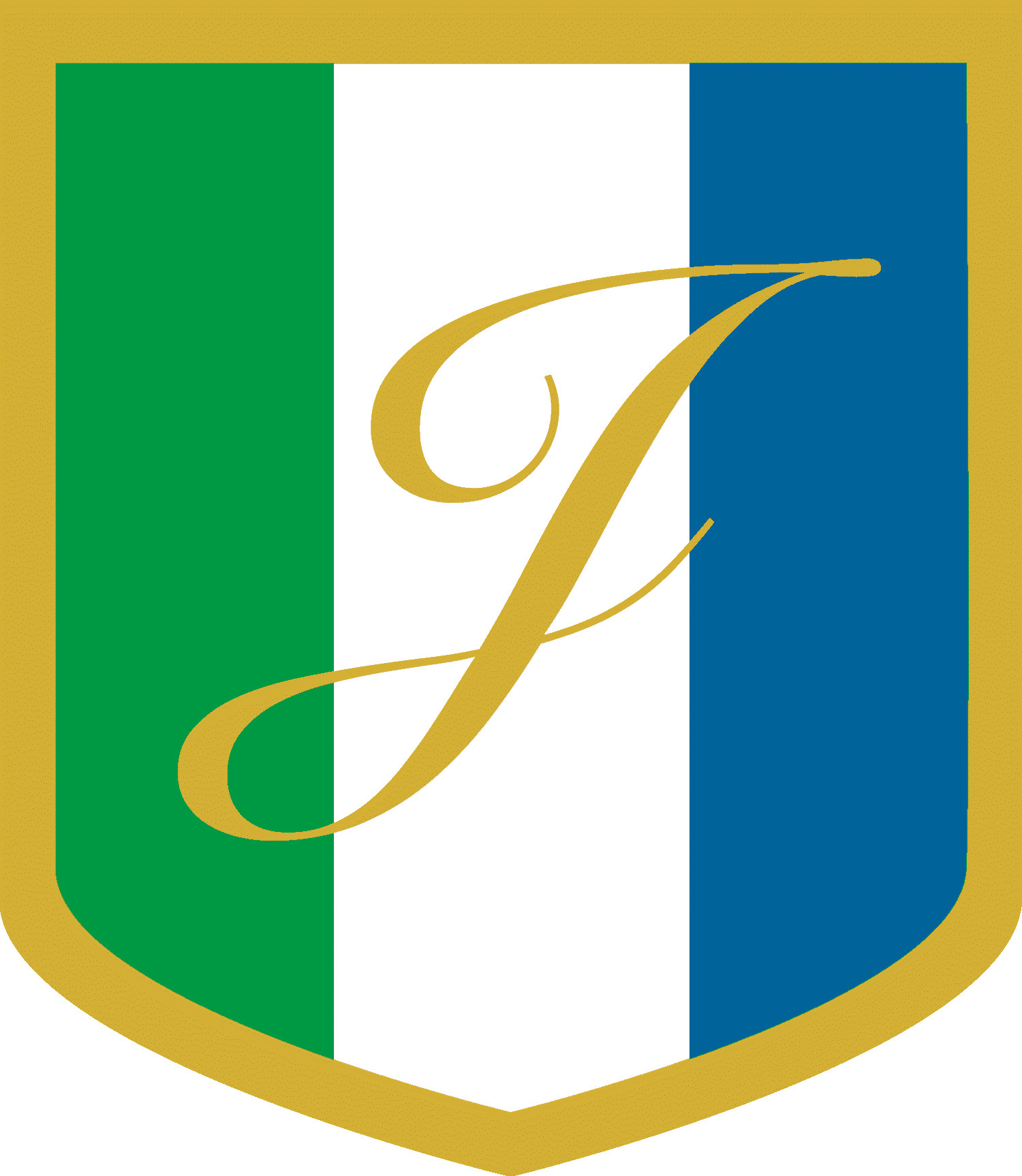 Säsongen 2024/2025 
-

Nu kommer vi!

Frågor kring träning, matchuttagning eller liknande: ta kontakt med Micke eller Henke

Frågor kring  ”allt runtomkring” detta: Kristina

Bättre att fråga än att anta och spekulera 